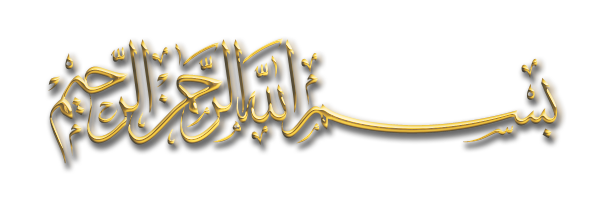 আসসালামু আলাইকুম
স্বাগতম
পাঠ পরিচিতি
শ্রেণি: 9ম ও ১০ম
বিষয়ঃ আকাইদ ও ফিকহ
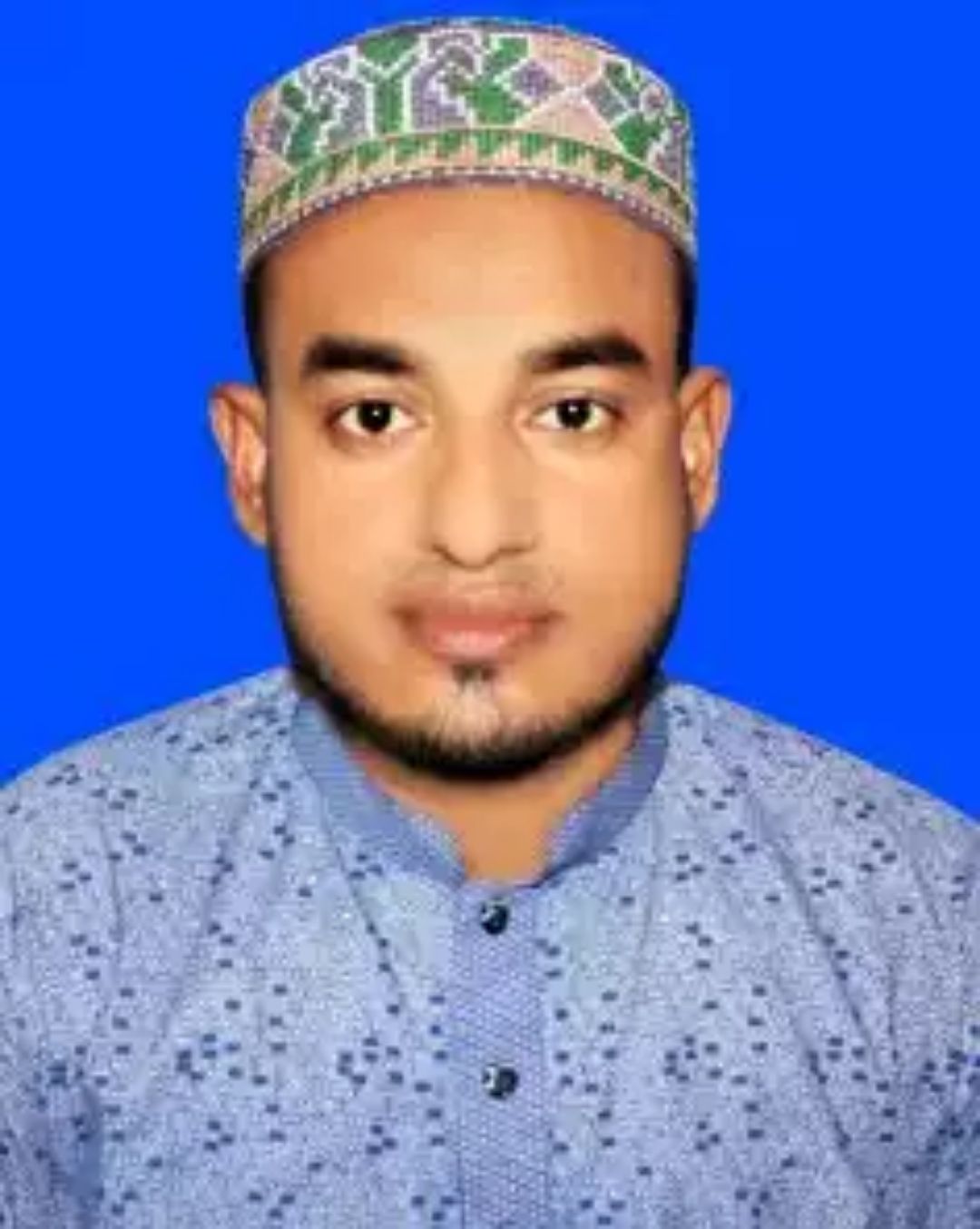 পরিচিতি
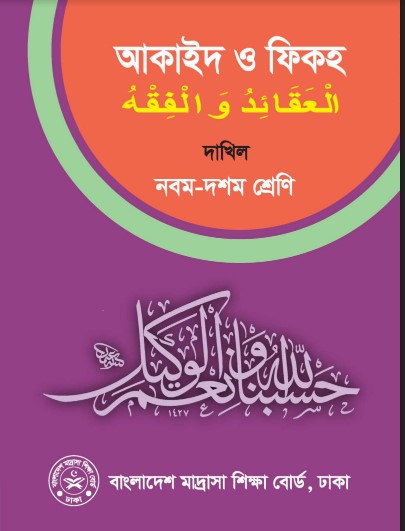 মীর আহম্মদ আলী
সিনিয়র শিক্ষক
গাতাবলা দাখিল মাদ্রাসা
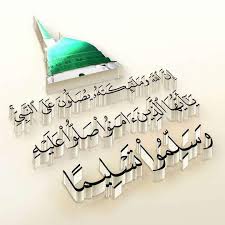 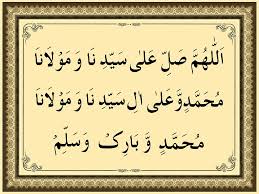 ছবি 
দেখে 
চিন্তা 
করি
উল্লেখিত ছবি গুলোর মাধ্যমে আমরা কি বুঝলাম?
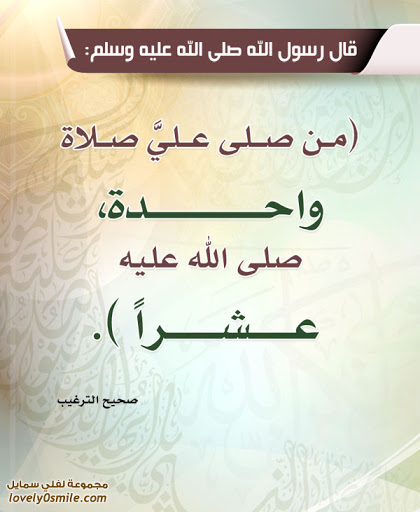 আজকের পাঠ
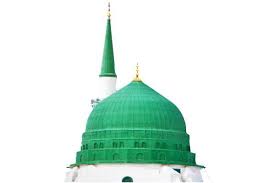 فضيلة
الصلوة 
علي النبي 
صلي الله 
عليه و سلم
القسم الثالث:الأخلاق
الفصل الثالث:نماذج من الأخلاق الحميدة
الدرس الرابع: فضيلة الصلوة علي النبي صلي الله عليه و سلم
দরুদ শরীফের ফযিলত
درود
شريف
শিখনফল
এই পাঠ শেষে শিক্ষার্থীরা...
درود شريف  এর পরিচয় বলতে পারবে।
درود شريف এর ফযিলত বর্ণনা করতে পারবে।
درود شريف এর উপকারীতা ব্যাখ্যা করতে পারবে।
درود   শব্দের আভিধানিক অর্থ
تعريف 
درود
درود   ফারসী  শব্দ । এটি صلوة আরবি শব্দের  প্রতিশব্দ ।
صلوة  এর শাব্দিক অর্থ……
দোয়া
ক্ষমা প্রার্থনা 
নামাজ
নবীর উপর দরুদ পাঠ অর্থে ব্যবহার হয়।
درود  এর শাব্দিক অর্থ……
কল্যাণ কামনা করা ।
নবীর শান ও মান বৃদ্ধির জন্য দোয়া করা
درود এর পারিভাষিক সংজ্ঞা
درود
এর 
পারিভাষিক
 সংজ্ঞা
ইসলামী শরীয়তের পরিভাষায়,
 الصلوة علي النبي (ص) معناها الثناء علي الرسول والعيانة به باظهار و شرفه و فضله و حرمته و محبته
         প্রিয় নবী স এর প্রতি দরুদ পড়া বলতে বুঝায় নবীর প্রশংসা করা, মান ও মহব্বদ বৃদ্ধির জন্য গুরুত্ব প্রদান করা ।
মোট কথা, 
প্রিয় নবী স এর উপর আল্লাহর পক্ষ হতে রহমত ও শান্তি কামনা করাকে দরুদ বলা হয় ।
একক কাজ
درود  শব্দের আভিধানিক ও পারিভাষিক 
   সংজ্ঞা মুখস্ত লিখ ।
দরুদ এর ফজিলত
মানব জীবনে درود شريف এর ফযিলত অপরিসীম। নিম্নে করান ও হাদিসের আলোকে  এ সম্পর্কে আলোকপাত করা হল ।
ইসলামে দরুদ ফযিলত অনেক। এটি একটি বড় ধরনের ইবাদত ও আল্লাহর নির্দেশও বটে। দরুদ পাঠে নির্দেশ প্রদান করে মহান আল্লাহ বলেন,
إِنَّ اللَّهَ وَمَلَائِكَتَهُ يُصَلُّونَ عَلَى النَّبِيِّ ۚ يَا أَيُّهَا الَّذِينَ آمَنُوا صَلُّوا عَلَيْهِ وَسَلِّمُوا تَسْلِيمًا 
''নিশ্চয়ই আমি (আল্লাহ্) স্বয়ং এবং আমার ফেরেস্তাগণ নবী করীম ছাল্লাল্লাহু আলাইহি ওয়াসাল্লাম এর উপর দরুদ পাঠ পূর্বক সালাম প্রেরণ করিয়া থাকি; হে মুমিনগণ
 তোমরাও তাঁহার উপর দরুদ পাঠকর এবং সালাম প্রেরণ কর।''
درود شريف এর ফযিলত
হাদিস শরীফে দরুদ পাঠের অনেক ফযিলত বর্ণিত হয়েছে,
মহা নবী সঃ এরশাদ করেছেন,
عن ابن مسعود رَضِيَ اللَّهُ عَنهُ أن رَسُول اللَّهِ ﷺ قال: (ان أولى الناس بي يوم القيامة أكثرهم عليّ صلاة) رَوَاهُ التِّرمِذِيُّ وَقَالَ حَدِيثٌ حَسَنٌ.
 অর্থ কেয়ামতের দিন যে ব্যক্তি আমার খুব নিকটে থাকবে ,যে আমার উপর বেশী পরিমাণে দরুদ পাঠ করে ।
درود شريف এর ফযিলত
মহানবী সঃ এরশাদ করেছেন,
، وعن أنس بن مالك رضى الله عنه أن النبى قال: "من صلى على صلاة واحدة صلى الله عليه عشر صلوات وحطت عنه عشر خطيئات ورفعت له عشر درجات"، رواه أحمد, والنسائى 
مَنْ صَلَّى عَلَيَّ صَلَاةً وَاحِدَةً صَلَّى اللَّهُ عَلَيْهِ عَشْرًا، وَمَنْ صَلَّى عَلَيَّ عَشْرًا صَلَّى اللَّهُ عَلَيْهِ مِائَةً، وَمَنْ صَلَّى عَلَيَّ مِائَةً كَتَبَ اللَّهُ بَيْنَ عَيْنَيْهِ: بَرَاءَةً مِنَ النِّفَاقِ، وَبَرَاءَةً مِنَ النَّارِ، وأَسْكَنَهُ اللَّهُ يَوْمَ الْقِيَامَةِ مَعَ الشُّهَدَاءِ
درود شريف এর ফযিলত
মহানবী সঃ এরশাদ করেছেন,
عَنْ أُبَيِّ بْنِ كَعْبٍ رضي الله عنه قَالَ : قُلْتُ : يَا رَسُولَ اللَّهِ إِنِّي أُكْثِرُ الصَّلَاةَ عَلَيْكَ فَكَمْ أَجْعَلُ لَكَ مِنْ صَلَاتِي ؟ فَقَالَ : مَا شِئْتَ . قَالَ قُلْتُ الرُبُعَ ؟ قَالَ : مَا شِئْتَ فَإِنْ زِدْتَ فَهُوَ خَيْرٌ لَكَ . قُلْتُ النِّصْفَ ؟ قَالَ : مَا شِئْتَ فَإِنْ زِدْتَ فَهُوَ خَيْرٌ لَكَ . قَالَ قُلْتُ فَالثُّلُثَيْنِ ؟ قَالَ : مَا شِئْتَ فَإِنْ زِدْتَ فَهُوَ خَيْرٌ لَكَ . قُلْتُ أَجْعَلُ لَكَ صَلَاتِي كُلَّهَا ؟ قَالَ : إِذًا تُكْفَى هَمَّكَ وَيُغْفَرُ لَكَ ذَنْبُكَ .
[Speaker Notes: তাহলে তোমার চাহিদার জিন্য যথেষ্ট হবে ,তোমারগোনা মাফ করা হবে ।]
درود شريف এর ফযিলত
মহানবী সঃ এরশাদ করেছেন,
وعن أبى بردة بن نيار رضى الله عنه قال: قال رسول الله: "من صلى على من أمتى صلاة مخلصا من قلبه صلى الله عليه بها عشر صلوات ورفعه بها عشر درجات وكتب له بها عشر حسنات ومحا عنه بها عشر سيئات" رواه النسائى
একক কাজ
درود شريف এর ফযিলত উপর ১টি কুরানের আয়াত ও ১টি হাদিস মুখস্ত লিখ।
درود شريف পাঠের উপকারীতা
হাদিস শরীফে দরুদ পাঠের অনেক উপকারীতার কথা বর্ণিত হয়েছে। দরুদ পাঠের কয়েকটি উল্লেখযোগ্য উপকারীতা নিম্নরুপ
দরুদ পাঠকারী আল্লাহর আদেশ পালনে অনুগত হয়।
তার জন্য ১০টি রহমত বর্ষিত হয়।
১০টি মর্যদা বৃদ্ধি পায়।
১০টি নেকী লেখা হয়। 
১০টি গুনা মাফ হয়।
রাসুল সঃ শাফায়াত লাভের উপায়।
درود شريف পাঠের উপকারীতা
গুনাহ মাফের মাধ্যম।
চিন্তা ও কষ্ট দূর হয়। 
কেয়ামতের দিন আল্লাহর নৈকট্য অর্জনের মাধ্যম।
আল্লাহর রহমত ও ফেরেস্তাদের দোয়া পাওয়ার মাধ্যম
অভাব দূর করে ।
কৃপণতা দূর করে । 
কাজে রহমর লাভ হয় ।
রাসুল সঃ মুহাব্বত অন্তরে জাগ্রত হয়।
দরুদ সঠিক পথে অটল থাকার মাধ্যম।
মূল্যায়ন
প্রশ্ন
درود এর পারিভাষিক সংজ্ঞা লিখ।
ইসলামী শরীয়তের পরিভাষায়, 
প্রিয় নবী স এর প্রতি দরুদ পড়া বলতে বুঝায় নবীর প্রশংসা করা, মান ও মহব্বদ বৃদ্ধির জন্য গুরুত্ব প্রদান করা ।
উত্তর
درود شريف পাঠের কয়েকটি উপকারীতা লিখ।
প্রশ্ন
উত্তর
দরুদ পাঠকারী আল্লাহর আদেশ পালনে অনুগত হয়।
তার জন্য ১০টি রহমত বর্ষিত হয়।
১০টি মর্যদা বৃদ্ধি পায়।
১০টি নেকী লেখা হয়। 
১০টি গুনা মাফ হয়।
রাসুল সঃ শাফায়াত লাভের উপায়।
বাড়ীর কাজ
درود شريف শব্দের আভিধানিক ও পারিভাষিক সংজ্ঞা মুখস্ত লিখ । درود شريف درود شريف পাঠের উপকারীতা আলোচনা কর ।
ধন্যবাদ সবাইকে